Jak to było...?
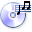 Czyli historia naszej szkoły od pierwszego kamyczka…
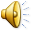 Na początku szkoła nie mieściła się w obecnym budynku, 
ale w zwykłym domu, w pobliżu kościoła.
Oto informacje o jej pierwszej siedzibie:

(fragment książki Karla Müllera ) 


Katolicka szkoła powszechna

Szkoła istnieje od roku 1772. Budynek szkolny zostaje zbudowany w roku 1828 obok plebanii, powiększenie szkoły następuje w roku 1881. Według danych z roku 1925 mieszkanie służbowe nauczyciela obejmuje trzy ogrzewane pomieszczenia o powierzchni 96 m2. Wielkość ogrodu wynosi 12 arów, służbowej ziemi 1,5 ha. W roku 1871 liczba uczniów wynosi  211 dzieci. Jest 106 katolickich chłopców 102 katolickie dziewczęta ;1 chłopiec i 2 dziewczyny 
są wyznania mojżeszowego. 
W roku 1925 uczy się 107 dzieci  w trzech klasach.
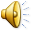 Nauczyciele szkolni

Następujące wyliczenie pracujących w Dürr - Arnsdorf  (Jarnołtów) nauczycieli nie należy uważać za kompletne. Dane pochodzą z dokumentów kościelnych, Śląskich Dzienników Prowincjonalnych, protokołów z egzaminów szkolnych, dokumentów starostwa nyskiego oraz oparte
 są na tradycji  ustnej. Nie można sięgać do kroniki szkolnej i innych dokumentów szkolnych, 
zostają one zniszczone w roku 1945 przez Polaków.
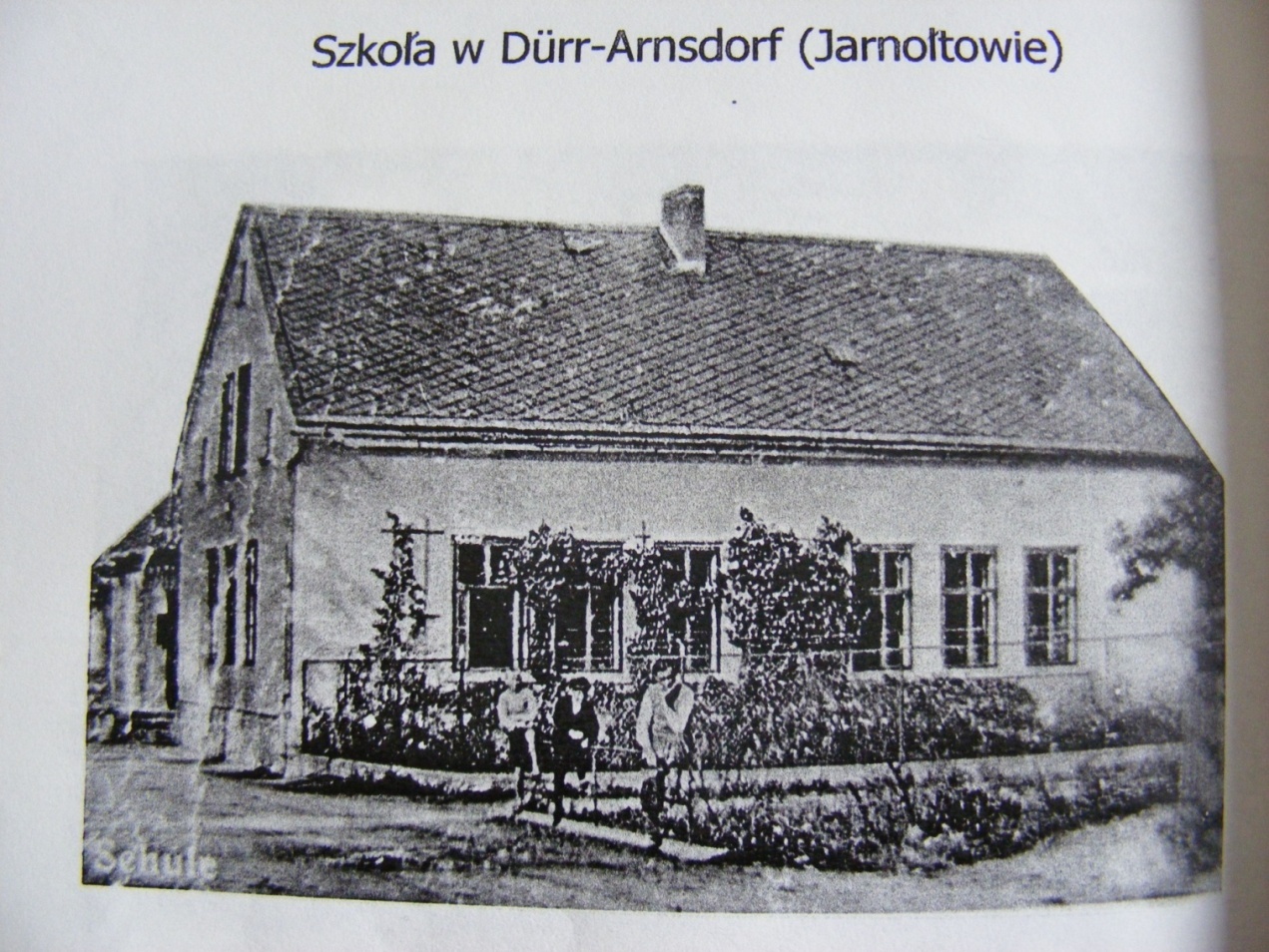 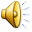 Pierwszy budynek szkoły.
A oto historia naszej obecnej szkoły.
 Opowiemy o jej losach 
od samego początku 
aż do dnia dzisiejszego…
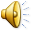 …zaczęło się wiosną 1962r., 
gdy rozpoczęto budowę szkoły. 
Dzięki pomocy mieszkańców okolicznych wsi, 
ich ofiarności i poświęceniu, 
17 listopada 1963r. 
odbyło się uroczyste 
otwarcie placówki.
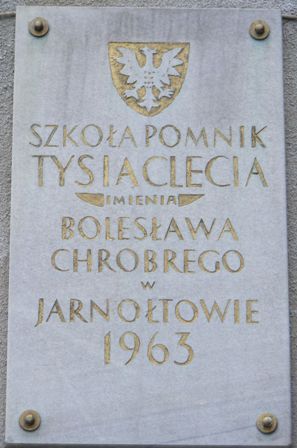 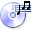 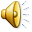 Porządkowanie terenu szkolnego
 trwało około 2 lata. W tym czasie
 borykano się z różnymi problemami, 
np. brakiem wody, 
   w wyniku czego szkoła ogrzewana była piecami kaflowymi. 
Jednak te nie spełniały swojej roli. 
W związku z tym w 1972 roku
  założono w szkole centralne ogrzewanie.
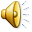 W związku z wprowadzeniem reformy szkolnej w 1973 roku 
  obniżono stopień organizacyjny szkoły. 
 Została ona punktem filialnym Zbiorczej Szkoły Gminnej 
w Kopernikach.
Dzieci od klasy IV były dowożone autobusem do Kopernik.
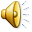 W 1974 roku  w budynku szkolnym powstał Dom Dziecka i szkoła zajmowała jedynie dwie sale lekcyjne.
Jednak to rozwiązanie nie należało
 do najlepszych. Mieszkańcy Jarnołtowa 
i Kijowa domagali się przywrócenia ośmioklasowej szkoły.
 Ich prośbę spełniono dopiero w 1982r. 
Dom Dziecka udostępnił część sal,
 w których zastępczo 
mogła funkcjonować szkoła.
 Mimo tego, 
teren placówki szkolnej był mały 
i wszystkie zajęcia
 odbywały się w ogromnej ciasnocie.
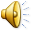 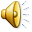 W związku z tym władze gminne zdecydowały, że dobudowane zostaną 
trzy sale lekcyjne 
i tereny do rekreacji.
Z chwilą oddania dobudowanej części szkoły okazało się, że uczniowie nie mieszczą się w salach lekcyjnych. 
Z tego też względu, 
w czerwcu 1986 roku podjęto uchwałę
 o likwidacji Państwowego Domu Dziecka. 
Ludność, ponownie w czynie społecznym, urządziła sale lekcyjne. 
Zburzono ścianki działowe,
uzupełniono braki w posadzkach, pomalowano pomieszczenia. 
W dobudowanej części budynku urządzono wiejskie przedszkole.
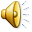 W latach 1996/97 ze szkoły w Jarnołtowie utworzono zespół, w skład którego wchodziła Szkoła Podstawowa  i Publiczne Przedszkole.
Dwa lata później, bo w 1999r. odbyły się  ważne uroczystości.
12 czerwca 1999 roku Burmistrz Miasta i Gminy Otmuchów Krzysztof Konik 
wręczył szkole sztandar.
35 – lecie szkoły 
i nadanie sztandaru
to szczególnie ważne wydarzenie 
dla całej społeczności szkolnej 
i lokalnej.
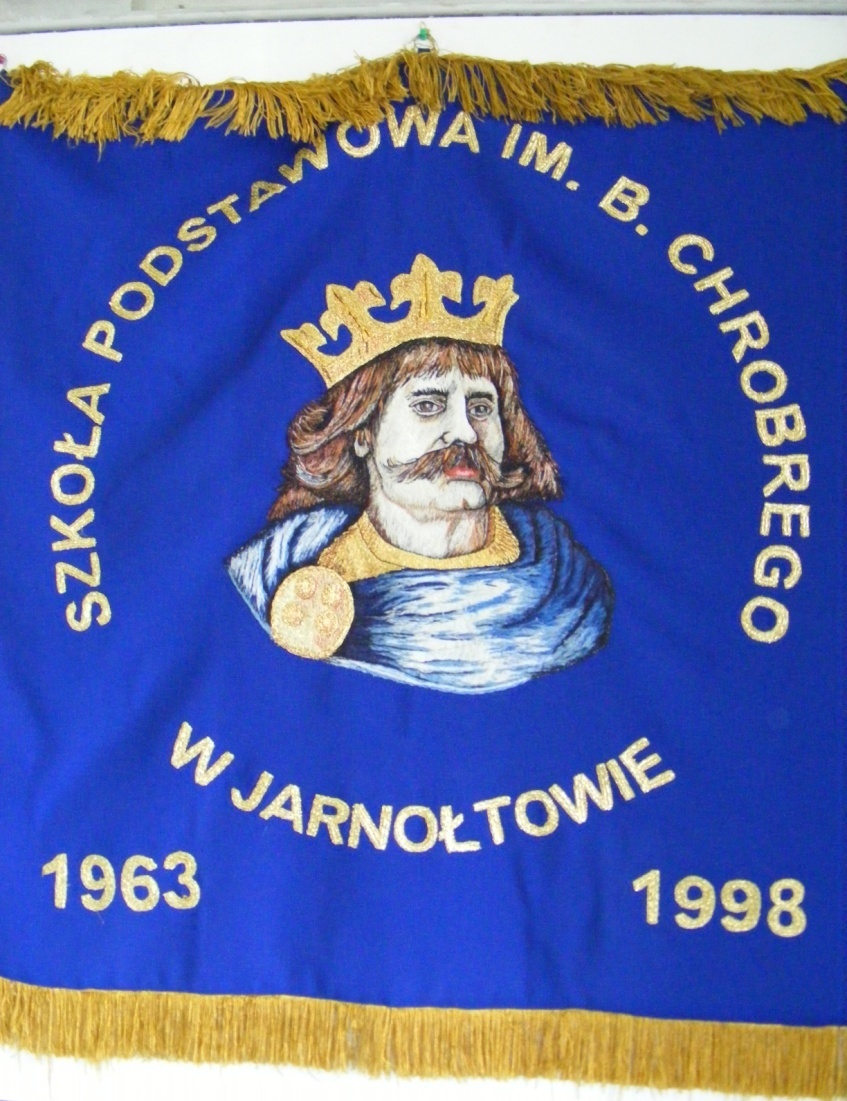 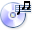 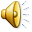 Także w 1999 roku w związku 
z wprowadzeniem reformy oświaty nastąpiła reorganizacja placówki i utworzono zespół: 
Gimnazjum, 
Szkoła Podstawowa 
i Publiczne Przedszkole. 
W murach szkoły powitano 55 gimnazjalistów.
Funkcję dyrektora Zespołu
 od momentu jego utworzenia pełni mgr inż. Bożena Kochanowska.
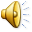 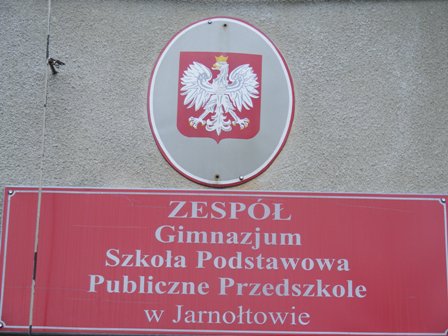 W latach 1963-1997 funkcję dyrektora szkoły pełnili:
 Józef Czarnecki
 Wacława Kmita
 Władysław Seruga
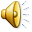 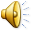 Posiadamy różnego rodzaju dokumenty i zapiski, 
towarzyszące naszej szkole 
od samego początku.
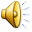 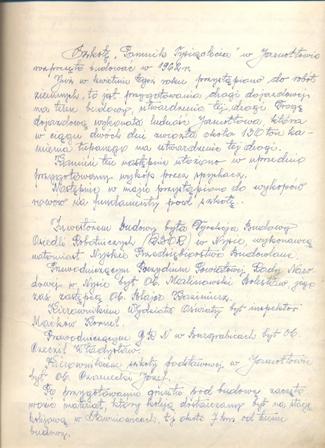 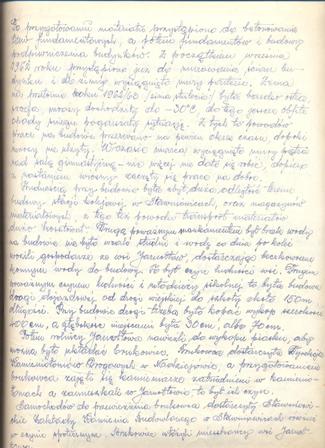 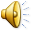 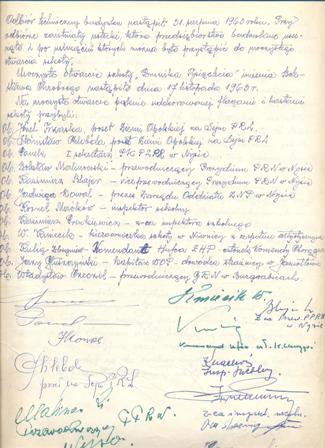 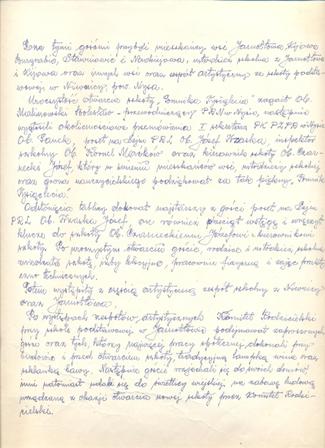 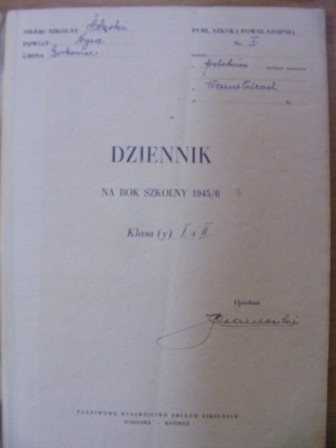 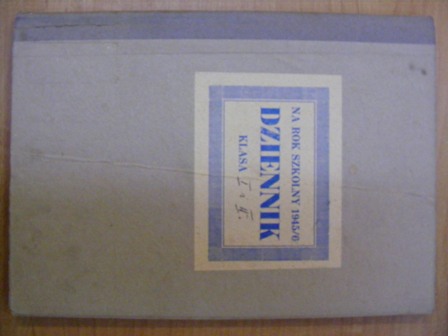 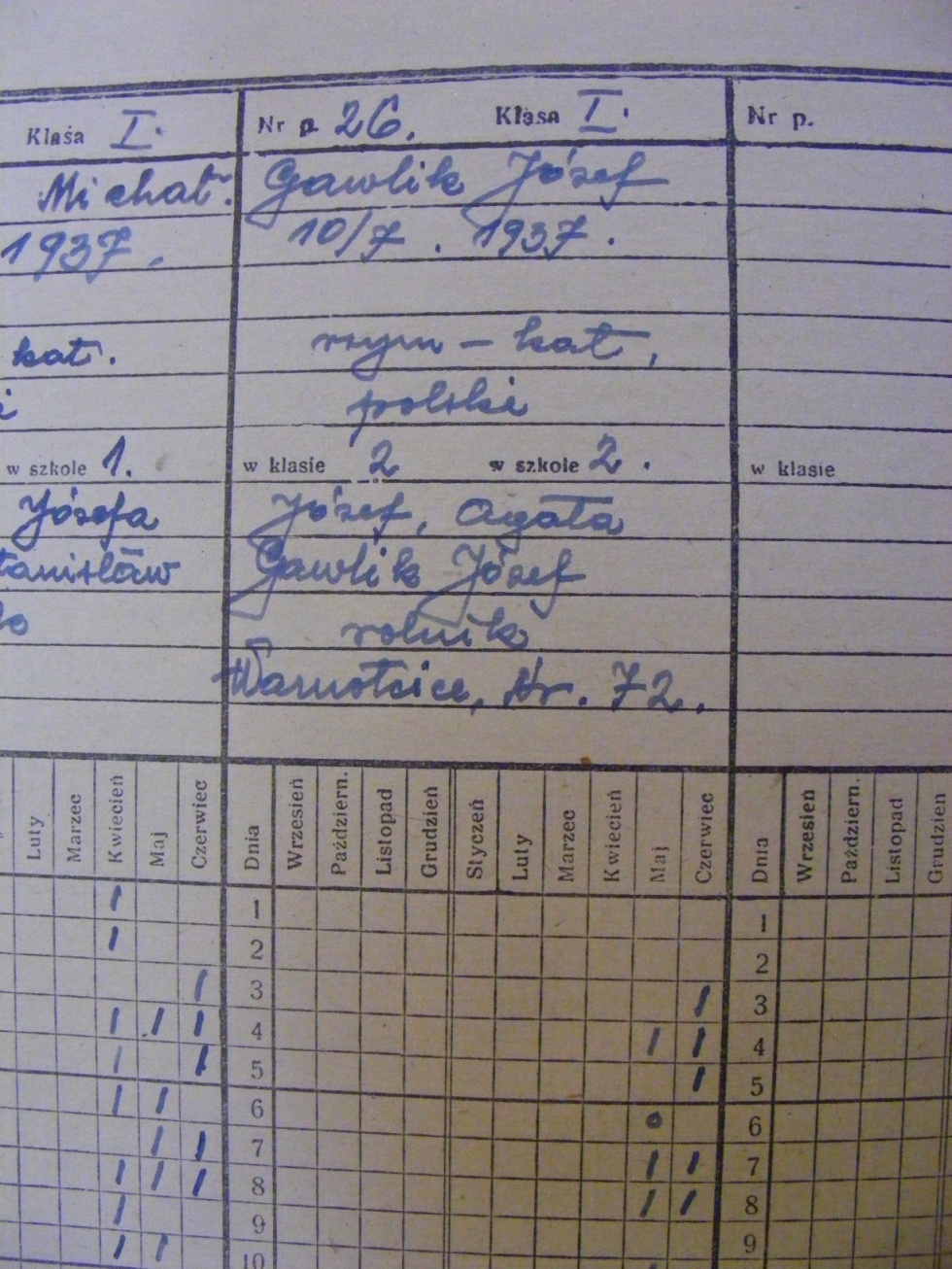 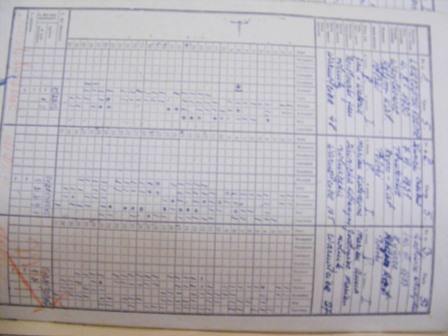 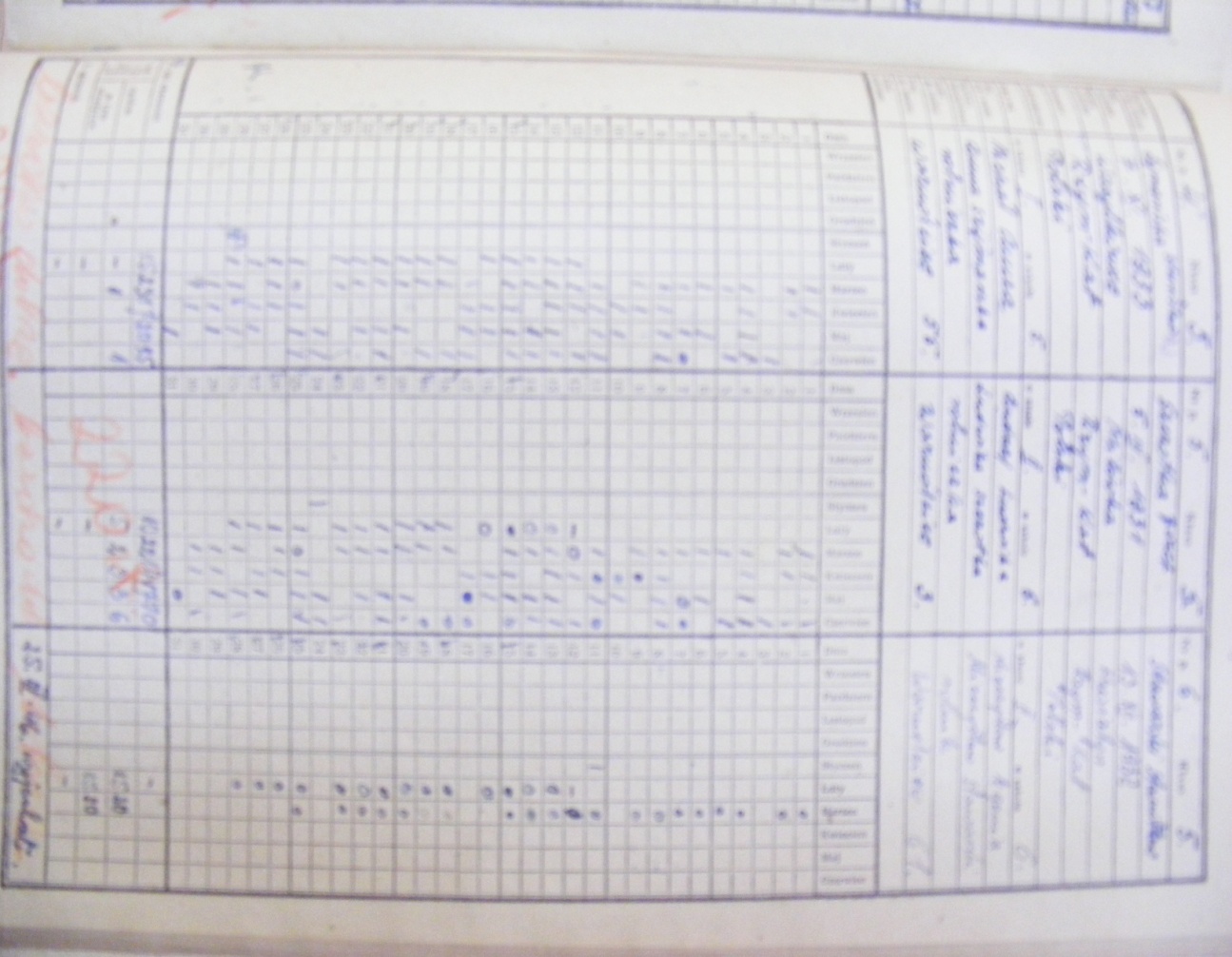 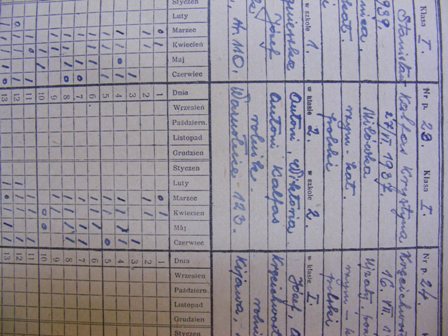 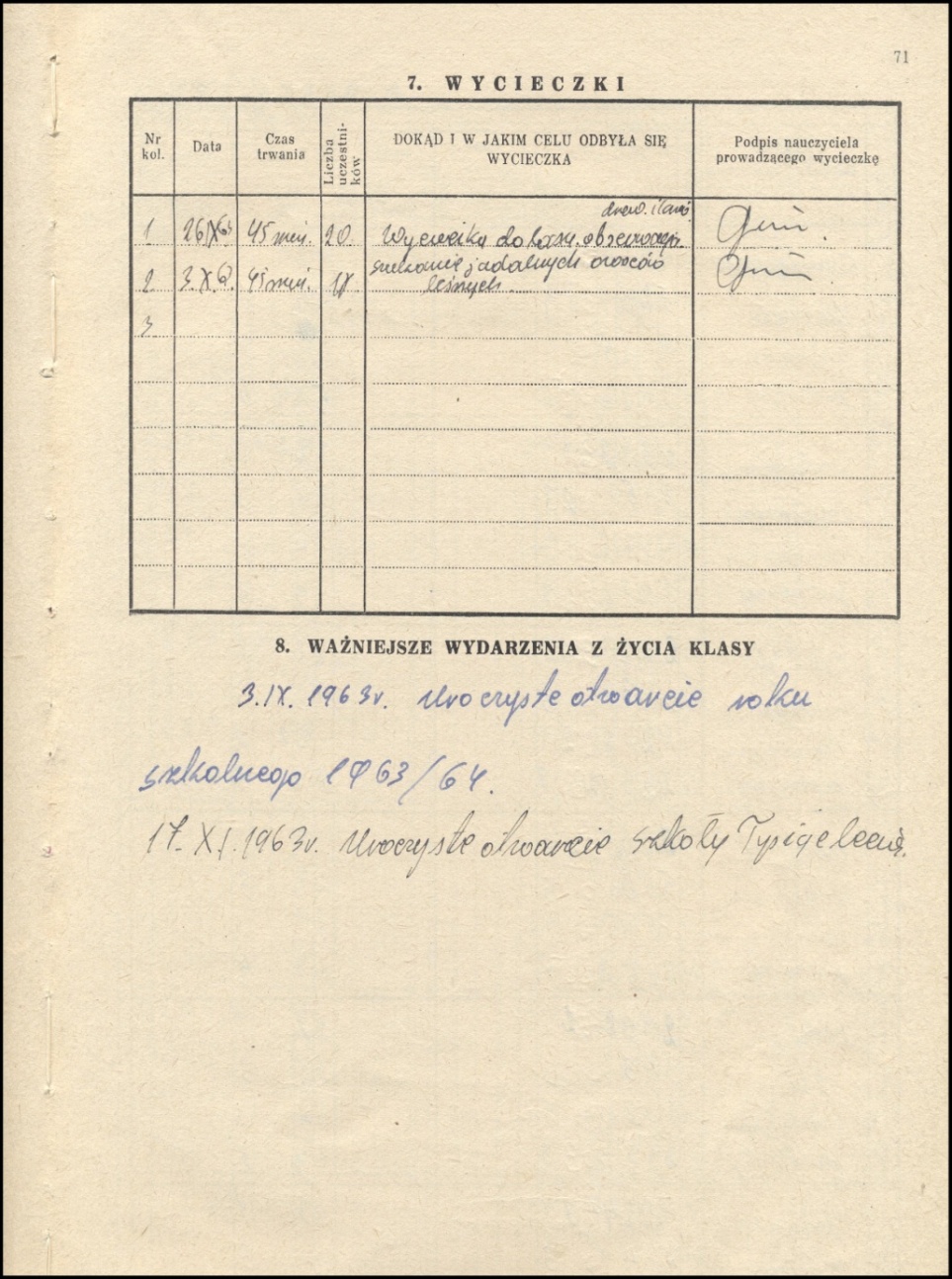 Oto zapisek informujący 
  o uroczystym otwarciu 
   szkoły Tysiąclecia, 
które 
odbyło się dnia 
   17.XI.1963r.
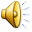 Takim dokumentem jest także pierwsza 
kronika szkolna. 
  W niej zapisane są wszystkie ważne i mniej ważne wydarzenia zawarte w dziejach szkoły.
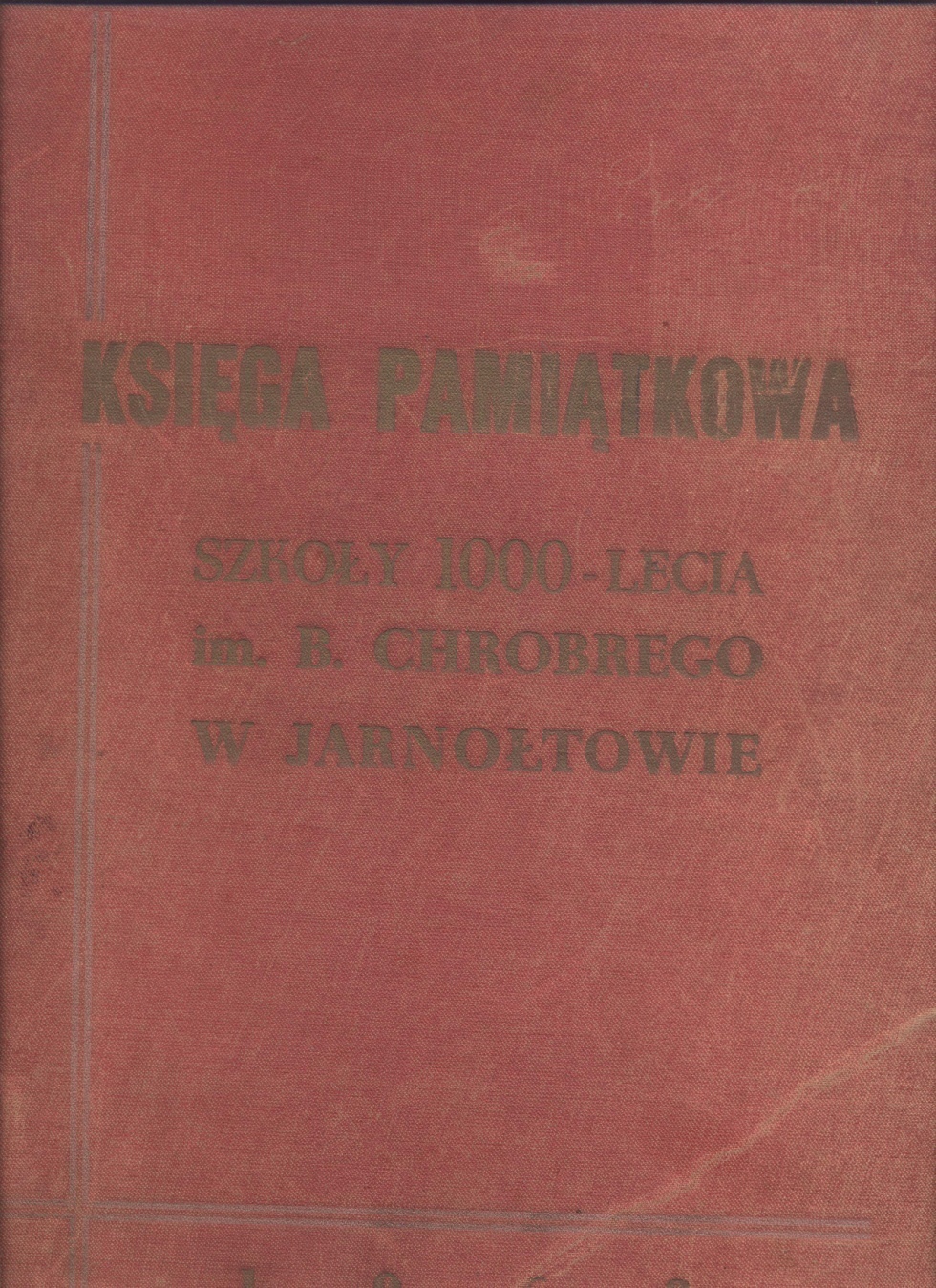 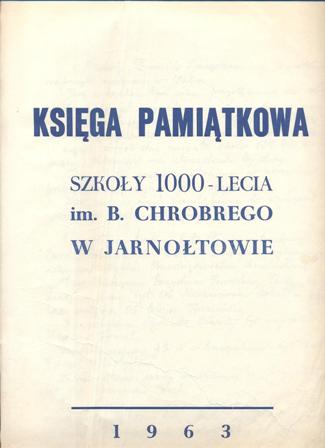 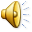 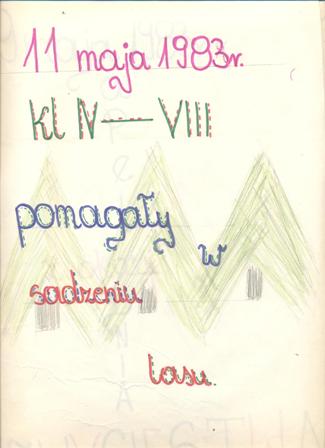 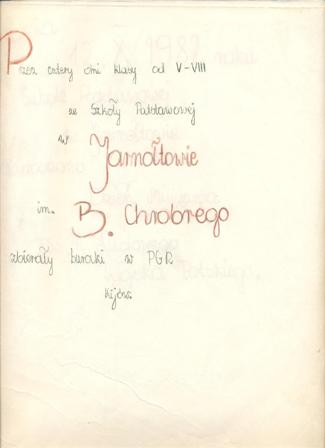 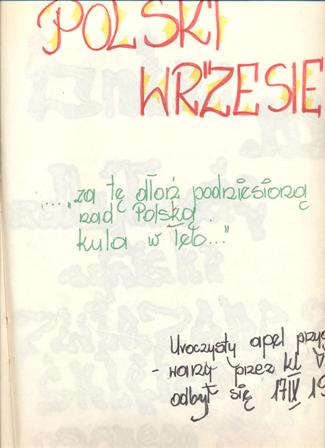 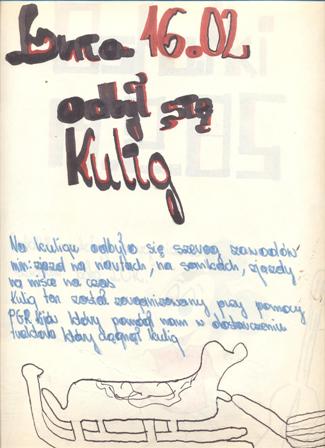 Najcenniejsze dla nas są jednak przekazy słowne i możliwość spotkania się z osobami, które stanowią żywą historię szkoły.
Oto wspomnienia Pani Wacławy Kmity – drugiego dyrektora naszej placówki .
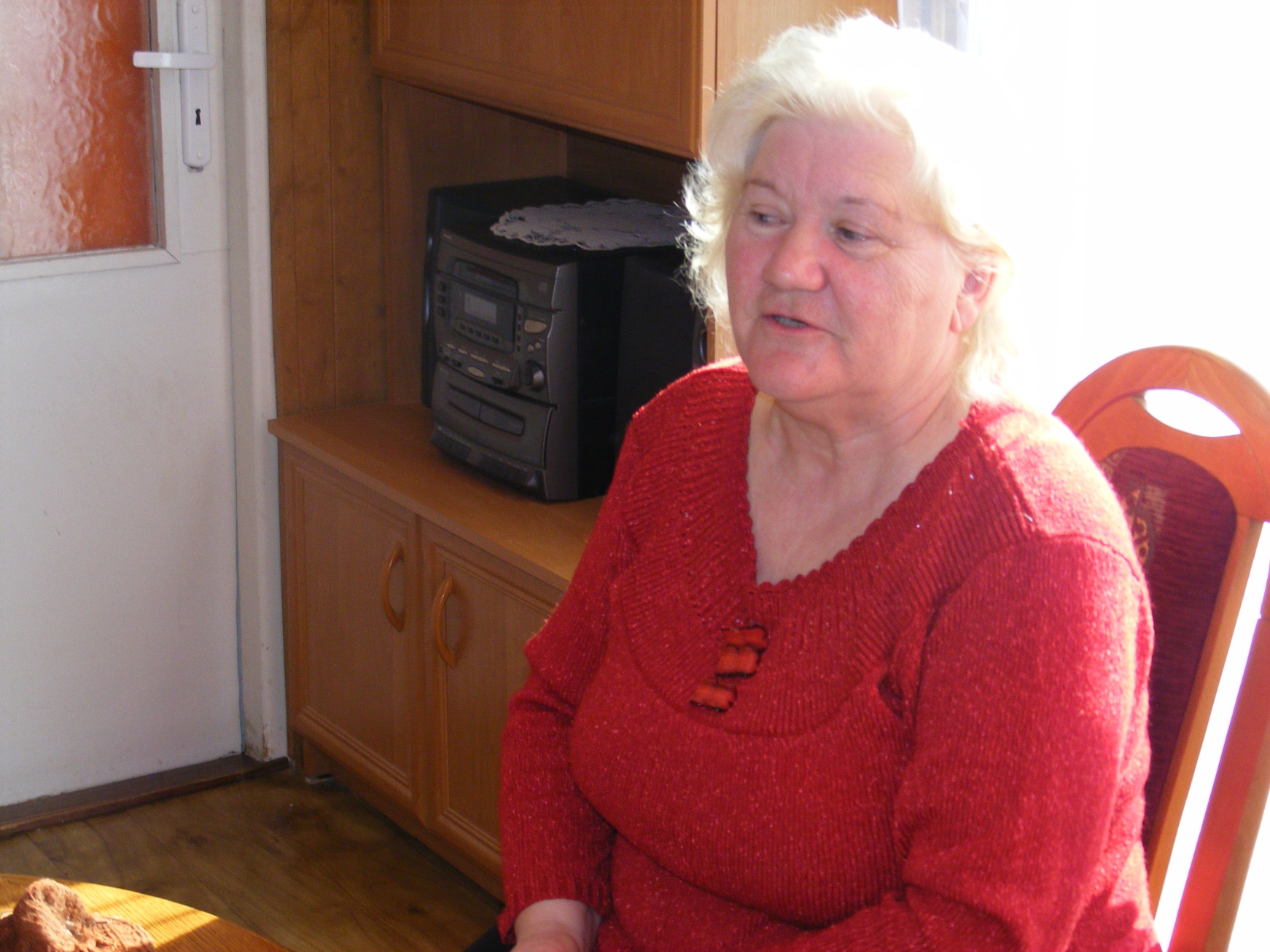 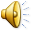 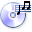 Państwo Kmitowie u progu swojej kariery zawodowej.
Na podstawie starych dokumentów i kronik wyznaczyliśmy listę pierwszych absolwentów szkoły:
Rok szkolny 1948/49

  Jończy Wiesława
  Juraszek Stefania
 Kalwara Apolonia                                                          
 Kułakowska Józefa                                    
 Loranc Czesława                                            
6. Marszałek Rozalia
7. Myśków Michał
8. Piechota Joanna
9. Rogalska Maria
10. Rosołowska Janina
11. Słomka Rozalia
12. Suchanek Stanisław
13. Wojnarowicz Władysław
14. Stojdanowska Teresa
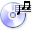 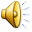 W pobliżu szkoły mieszkają ludzie, 
których przeszłość w jakiś sposób łączy się z historią szkoły. Jednymi z nich są państwo Gawlikowie mieszkający w Jarnołtowie…
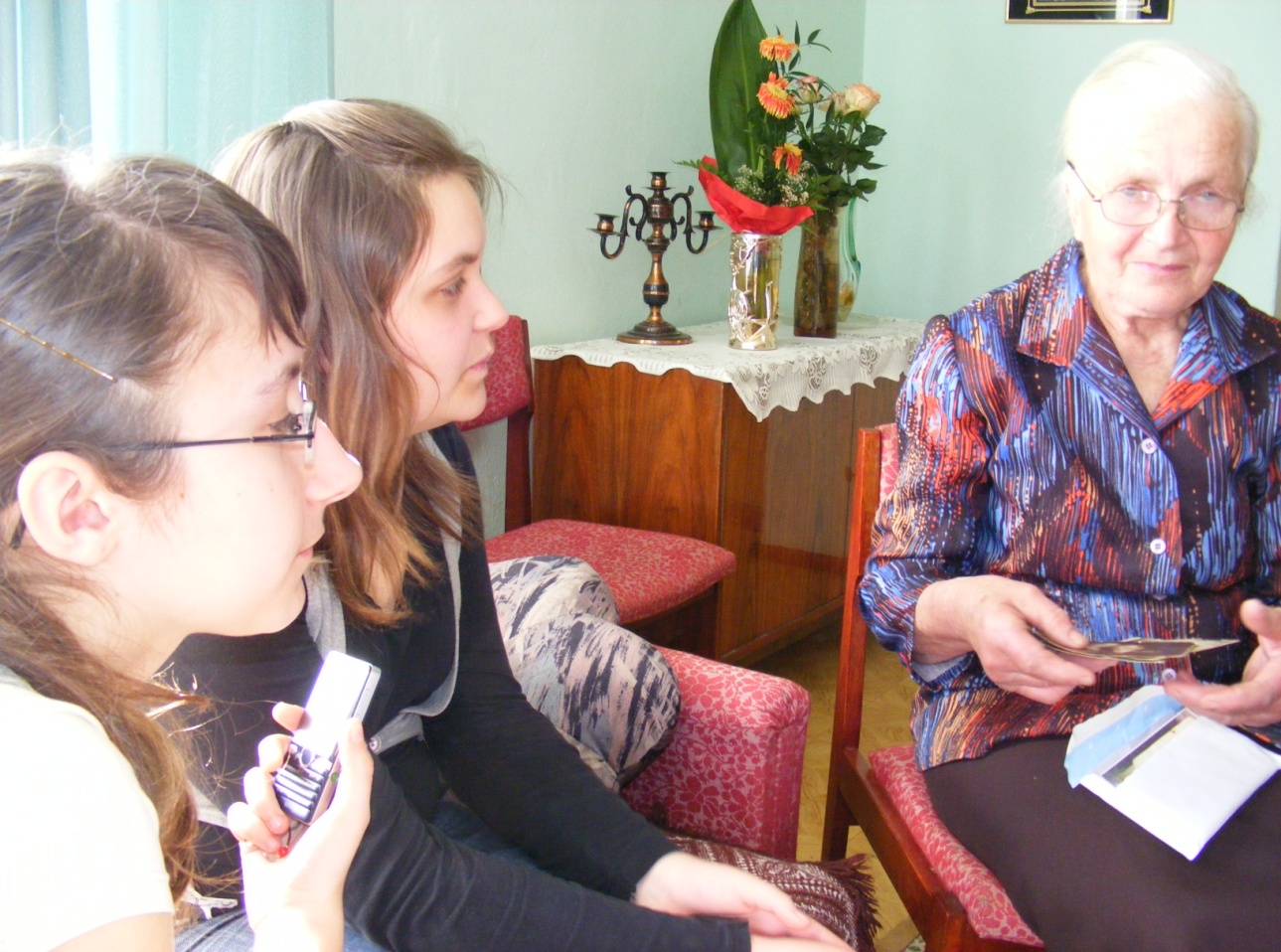 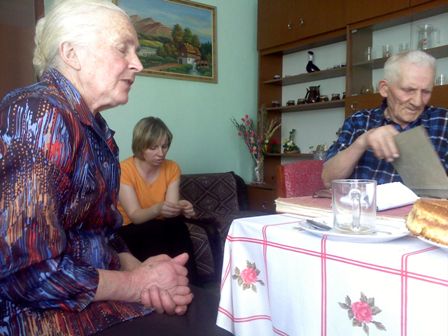 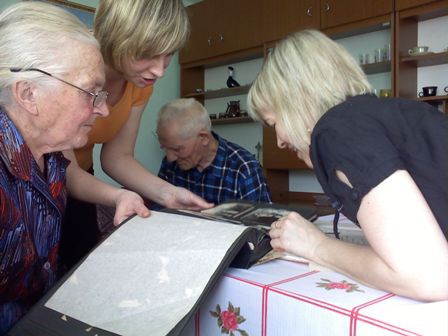 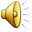 Słuchając państwa Gawlików, 
często spotykaliśmy się 
z nawiązaniem i opowieściami 
o jednym z nauczycieli, 
panu Józefie Czarneckim. 
To on od 1962 roku czuwał nad 
pracami przy budowie szkoły. 
W tym czasie piastował stanowisko 
kierownika placówki  i zajmował się 
wszystkim. 
Pan Czarnecki był bardzo związany 
ze szkołą, nauczał wszystkich przedmiotów 
i pomagał w rozwiązywaniu problemów 
swoim podopiecznym. Był wtedy 
jedynym nauczycielem i sam musiał 
zmagać się z wieloma trudnościami. 
Dopiero po kilku latach do szkoły przybywali inni pedagodzy, którzy służyli pomocą w nauczaniu. Praca i trud włożony w działania dotyczące szkoły był bardzo doceniany przez otoczenie. Pan Gawlik kilka razy określił nauczyciela mianem „kochanego człowieka”.
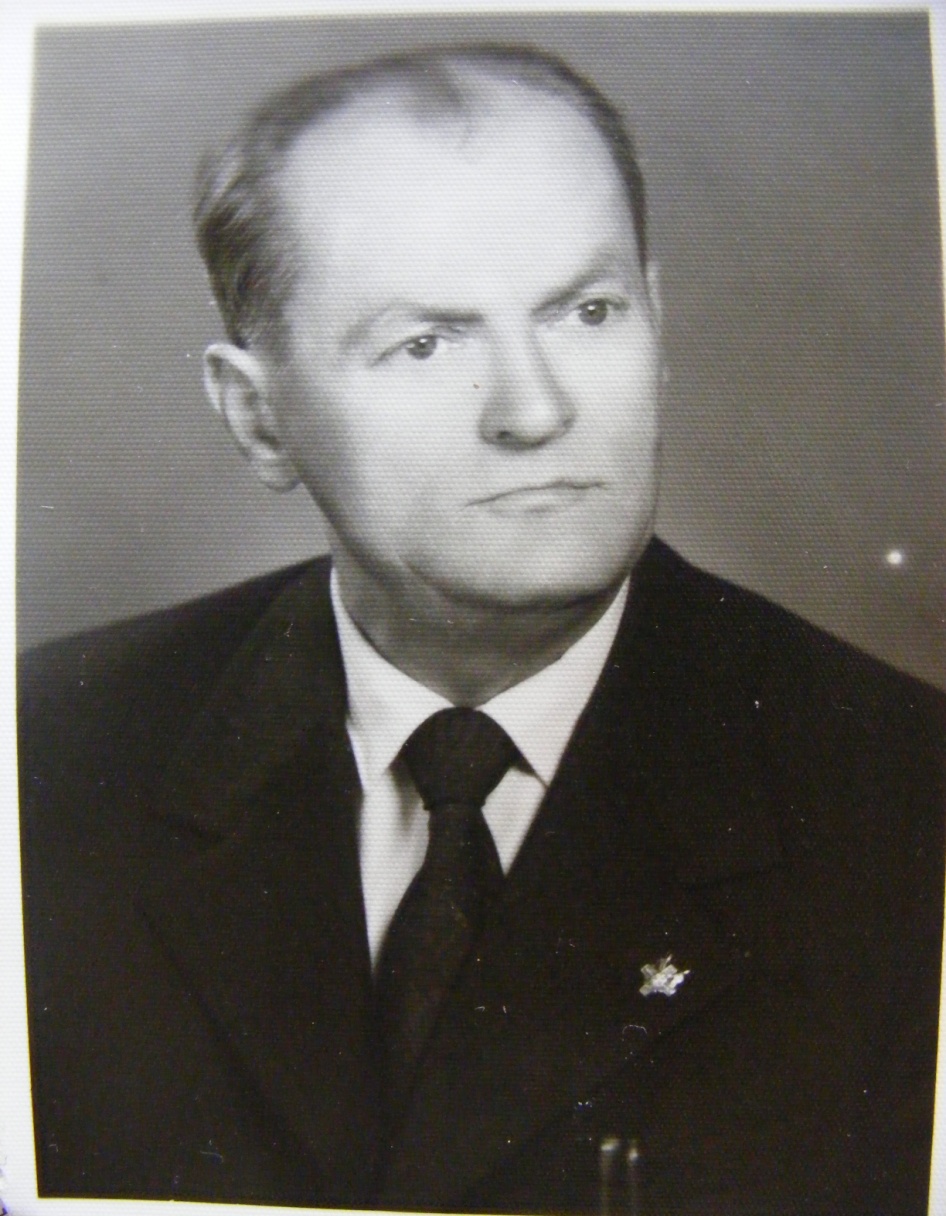 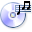 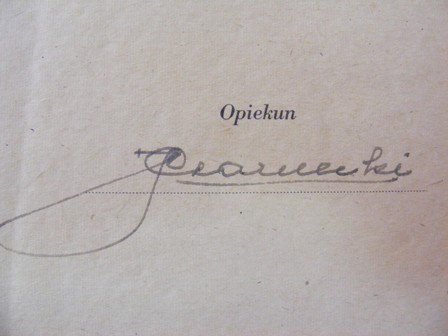 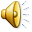 A oto jak wspomina okres dzieciństwa oraz swojego tatę córka Pana Czarneckiego – obecnie sekretarka w naszej szkole,  Pani Barbara Murzyniak.
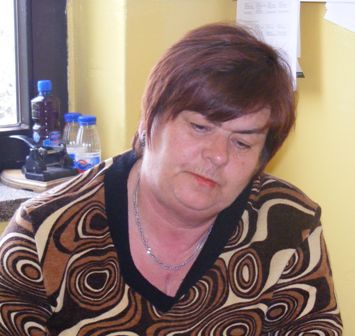 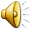 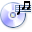 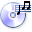 Z roku na rok kierownictwo i pracownicy placówki 
pozyskiwali środki finansowe, 
które przeznaczono na modernizację i doposażenie 
gabinetów lekcyjnych.
Warto podkreślić, że utworzona w 1999 roku sala informatyczna niczym nie odbiega od podobnych gabinetów
 w placówkach znajdujących się w dużych miastach.
 10 stanowisk komputerowych 
nie satysfakcjonowało dyrektora szkoły, 
poczyniono więc starania zmierzające do uruchomienia
 kolejnych stanowisk. 
W roku szkolnym 2003/04 zakupiono nowe komputery
i oddano do dyspozycji uczniów kolejny gabinet.
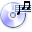 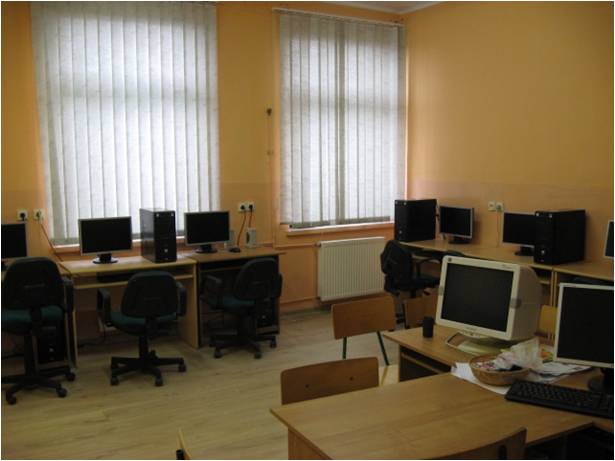 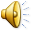 18 czerwca 2005 roku miało miejsce uroczyste otwarcie upragnionego kompleksu sportowego.
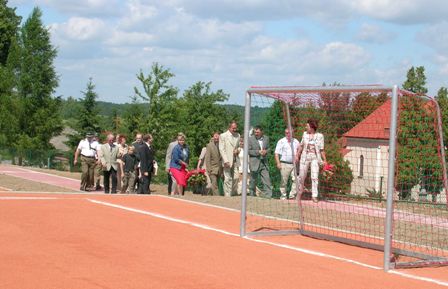 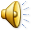 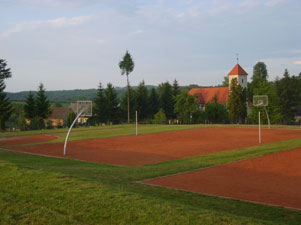 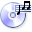 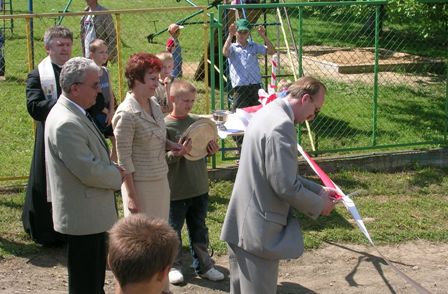 Ważne daty w dziejach szkoły:

1962 - budowa szkoły
1963 - otwarcie szkoły
1973 - 1981 - utworzenie Punktu Filialnego Zbiorczej                      Szkoły Gminnej w Kopernikach
1974 - część budynku przeznaczono na Państwowy Dom Dziecka
1982 - przywrócenie ośmioklasowej szkoły
1986 - likwidacja Państwowego Domu Dziecka
1996/97 - utworzenie Zespołu: Szkoła Podstawowa i Publiczne Przedszkole
1999 - wręczenie sztandaru
1999 - reorganizacja placówki i powstanie Zespołu: Gimnazjum, Szkoła Podstawowa i Publiczne Przedszkole
PODSUMUJMY…
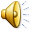 Serdecznie dziękujemy…
Państwu Gawlikom, Państwu Kmitomi Pani Basi Murzyniak za niezwykle miłe spotkania, poświęcony nam czas oraz udostępnienie zdjęć…
Filipowi Treli
za piękne gitarowe tło muzyczne…
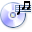 Realizatorzy projektu:

 Karolina Rożniatowska
Karolina Macyszyn
Gracjan Pieszczyk
Artur Konieczny
Jakub Fryz 
uczniowie  klasy II b Gimnazjum w Jarnołtowie-
-maj ‘ 2010-
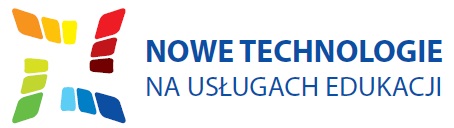